Problémové správaniev školskom prostredí
Mgr. Oľga Pastiriková
Mgr. Jaroslava Mervová
CPPPaP Humenné
Dieťa sa nezmení, kým si neuvedomí spojitosť svojho správania a vlastných ťažkostí
1. pomôcť dieťaťu porozumieť cieľu svojho útočného, vzdorovitého, agresívneho správania, viesť ho k sebauvedomeniu, sebahodnoteniu  vecným rozhovorom
2. zastaviť účelnosť „neposlúchania“, sledovať pozornosť, aká sa žiakovi po nevhodnom správaní dostáva
3. hľadať spôsoby, ako dieťa povzbudiť
4. využiť triedu ako skupinu na získanie pre priateľskú spoluprácu (triednické hodiny viesť „netradične“, spoznávať žiakov)
Návrhy:
Ignorujme  (kedykoľvek sa dá) – minimalizujme pozornosť  a nájdime možnosť, ako môže dieťa získať uznanie pozitívnym spôsobom
Vyzdvihnime nevtieravo a nekritizujúco užitočnosť správania u iného dieťaťa, zamerajme sa pozitívne – spomeňme príklady spolupracujúceho správania
Nebojujme so žiakom – pripustime si vlastné hranice: „Nemôžem ťa donútiť ..., bol by si ochotný mi s tým pomôcť?“, „Mám pocit, že ma chceš zraniť... A je mi to ľúto. Chcem, aby si vedel, že ja ťa zraniť nechcem“, priznať vlastné – aj negatívne - pocity
Požiadajme dieťa, aby urobilo niečo užitočné špeciálne pre nás, pre spolužiakov
Nezabúdajme, že žiaci nás testujú, môžu sa pokúsiť vyprovokovať nás – hyperkritika ako prirodzená povahová črta starších žiakov 
Nájdime možnosť, ako im pomôcť cítiť sa dôležitým pozitívnym spôsobom, vyzdvihnime akýkoľvek ich pozitívny príspevok, ale bez zbytočného rozruchu
Buďme pre nich vzorom „mocného“ rešpektujúcim správaním sa
Vždy je čo pochváliť (napr. hoci len za to, že prišlo k tabuli bez toho, aby niekoho podšťuchlo) – zásada: nachytať dieťa, keď je dobré
Nechcime žiakov ovládať a robiť všetky rozhodnutia za nich, ale nedovoľme ani aby ovládali oni nás
Nezneužime naše „vedomosti“ o cieľoch správania na označkovanie a obviňovanie žiaka
Nezostaňme len pri identifikácii skrytého cieľa – vždy musí nasledovať diskusia o tom, čo môžeme spolu urobiť, aby sa toto nevhodné správanie zmenilo
Pripravme sa na zvládnutie negatívnych konsekvencií správania, posilňujme adaptívne prejavy = určité správanie / reakcie sú častejšie alebo silnejšie, pokiaľ nasleduje ocenenie
Nekritizujeme, neobviňujeme, spoločne hľadajme príčiny zlyhania a klaďme nové – zvládnuteľné – úlohy, ktoré podľa potreby (aktuálneho stavu žiaka) reformulujeme, aby bol vždy dostatočne odmeňovaný, alebo primerane trestaný
Naučme sa účinne udeľovať príkazy – pri zachovaní očného kontaktu, s vecnou argumentáciou, neudeľovať mnoho príkazov, v pozitívnej atmosfére...
Trest by mal odrážať závažnosť konania, nie našu  náladu. Dieťa by malo vedieť, že odmietame jeho správanie, nie jeho samotné
Konanie, ktoré chceme potrestať, musíme jasne označiť a vysvetliť, chváľme za konkrétnu vec radšej než všeobecne, že je „šikovné“
Ak sa trest používa príliš často, stráca účinnosť. Odmeny môžu po nejakej dobe stratiť význam, preto je dobré ich priebežne meniť (u starších žiakov uplatňujme sebaodmeňovanie)
Využívať písomné dohody, zmluvy, žetónové body, vytvoriť si „hitparádu“ odmien rôznej hodnoty a zmysluplných trestov, prémiových odmien za dosiahnutie dielčich úspechov.
[Speaker Notes: Trestanie za nevhodné správanie ešte neznamená, že dieťa sa začne chovať vhodne – existuje nebezpečie, že trestajúca osoba sa stane trestom sama o sebe a „motivuje“ dieťa k vyhýbavému správaniu, rôznym únikom a agresii. Dohoda = na základe vzájomného dohovoru s dieťaťom, požadované správanie musí byť pre dieťa splniteľné]
Skúsme nazvať prejavy ich správania pozitívne, napr. hyperaktivitu ako činorodosť, impulzivitu ako  spontánnosť a pod.
Čím pokojnejšia atmosféra v triede bude vládnuť, tým viac nežiaducu aktivitu obmedzíme
Podporme dieťa v skupinových aktivitách s vrstovníkmi – dieťa potrebuje podporu dospelého, aby sa skľudnilo a bolo prijímané ostatnými deťmi
Vhodnejšie než pýtať sa „prečo si to urobil?“ sú otázky „čo sa stalo, že k tomu došlo?“, „čo tomu predchádzalo?“, „ako si celú situáciu videl ty?“ – tým dieťaťu poradíme, na čo si dávať pozor, naučíme ho sledovať vlastné pocity, priania, vnútorné prežitky, súvislosti...
CPPPaP Humenné
[Speaker Notes: Hyperaktivita je vzorec problémového správania – dieťa nie je problémovým dieťaťom, je len nositeľom problému. Keď bude rozumieť samo sebe, môže svoje správanie ovplyvniť]
Ako zaobchádzať  s agresívnym žiakom
S deťmi, ktoré prichytíme pri agresii, šikanovaní sa ťažko pracuje, pretože môžu svoju agresiu namieriť na každého, kto chce zasiahnuť. Zvyčajne je lepšie odviesť čím rýchlejšie obeť zo scény, než postaviť sa zoči voči šikanujúcej osobe. Toto rieši problém bez toho, že by sme eskalovali násilie.
Veľmi účinné môže byť, keď povieme šikanujúcej osobe, že si to s ňou vyriešime neskôr, bez toho, že by sme špecifikovali ako. Šikanujúca osoba sa môže obávať toho, čo  bude a má možnosť porozmýšľať o tom, čo sa stalo. 
Nemá zmysel byť agresívny voči šikanujúcej osobe. Agresia prináša iba viac agresie, takže problém sa môže iba zhoršiť. 
Akýkoľvek fyzický zásah môže viesť k ublíženiu. Pokiaľ ide o dospievajúceho jedinca, môžeme predpokladať, že nám bude chcieť  ublížiť. Preto je dôležité zavolať si niekoho na pomoc. 
Rešpektovať, aj keď nesúhlasime s názormi žiaka
Rozhovor s rodičmi
Vytvoriť empatickú – dôvernú atmosféru, „vzťah“ s rodičom, prejaviť porozumenie a pochopenie, rešpekt a ústretovosť, upokojiť ho, vypočuť - nezačať hneď riešením problému (osobné, telefonické pozvanie, usadenie rodiča, dostatok času – neprerušujte ho, „súkromné prostredie“ – nejednať v triede pred ostatnými žiakmi), ovládať vlastné pocity a emočné prejavy
Dohodnúť sa s rodičmi, aby situáciu neriešili na vlastnú päsť, ale dôverovali škole, ktorá je pripravená problému sa kompetentne venovať, ponúknuť vlastné riešenia (naznačiť prvý krok riešenia), spýtať sa na ich možnosti riešenia
Vysvetliť im podstatu – možné príčiny agresivity ich dieťaťa, následky, vecne aj podiel výchovy na formovaní osobnosti – vyjadrovať sa jasne, stručne, pomaly, vystupovať kompetentne, presvedčivo
Nereagovať na vulgarizmy
Vyžiadať si čas na premyslenie
Urobiť si zápis zo stretnutia, potvrdiť si, na čom ste sa zhodli
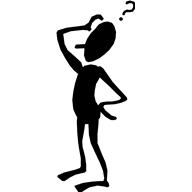 „Ak dobre rozumiem...“, „Rozumiem správne, že...“, „Trápi Vás...“, „Dôvodom Vášho príchodu je, že...“, „Prišli ste preto, aby ste  vyriešili... Informovali sa... Ujasnili si... zistili,...
„Je vidieť, že ste starostlivý rodič... Verím Vám, že to vo Vás vzbudzuje... Rozumiem, že Vás to hnevá...“ , Vidno, že Vám záleží na synovi/dcére, inak by ste neprišli... Cením si to... Niekde sa stala chyba, budem  rada, keď mi pomôžete objasniť situáciu, prísť na to, čo sa stalo... Poďme to spolu vyriešiť... Zaujíma ma Váš názor... Verím, že sa spoločne dohodneme na jednotnom riešení, ktoré bude vyhovovať aj Vám, Vášmu synovi/dcére aj mne/škole...“
Budem rád, keď sa dohodneme, že nebudeme používať nadávky/vulgarizmy... Verím, že sa dokážeme ovládnuť...
Opísať, čo vidíme (správanie rodiča, pocity...) „Vidím, že ste riadne rozrušený/nazlostený...“
Aktivity so žiakmi:

Metóda semaforu - žiak sa učí rozpoznávať signály, že má svoje správanie ovládnuť, príp. predĺžiť interval medzi podnetom a vlastnou reakciou – učí sa uplatňovať pokyny
        
          Počkaj!
          Zamysli sa! Naplánuj! Mysli na dôsledky!
          Uskutočni svoj plán!
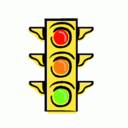 CPPPaP Humenné
MOTUS – hra na rozvoj empatie, uvedomenie si emócií a ich spracovanie
Opíš, čo sa deje v tvojom tele, keď sa takto cítiš.
Ak si si vybral negatívnu emóciu/pocit, navrhni, čo by si mal urobiť, aby si tento pocit zmiernil alebo cítil, že máš situáciu pod kontrolou.
Ako by si podporil svojho priateľa, keby sa takto cítil?